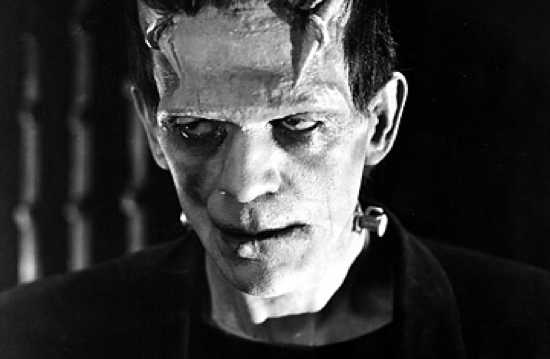 Which companies build the most advanced robots?
Who was Golem?
What was a Brazen Head?
What is OPENCV?
What are applications of ORANGE system?
What robot belonged to Saint Albert the Bishop?
What are applications of PROLOG language in robotics?
Which famous robot originates from Prague?
What is Arduino?
Which old-time automaton is associated with Napoleon Bonaparte ?
What is a servo, explain?
What is a pulsewise modulation?
Tell us  famous robots in history of Europe?
What is Fuzzy Logic?
What is Inverse Kinematics?
What are robotics classes at PSU ?
What is a robot?
What are famous Japanese robots?
What are Machine Learning and Computer Vision classes at PSU?
Which famous scientist built  robots for theatre in ancient Egypt?
Which Law of Boolean Algebra is not true in Fuzzy Logic?
Why Frankenstein Monster is famous?
Explain kinematics of humanoid robot arm?
Explain Fast Walsh Transform?
List famous automatons from 18 and 19 Century?
What is android?
What are most important sensors for mobile robot?
Explain acronym IGA and how it is used in robot theatre?
Which country has the most industrial robots installed?
What is a humanoid robot?
What are basic functions of language LISP?
Tell about Nao robot
What is PID controller?
What kind of gears are used in robotics?
What is genetic Programming ?
What is Genetic Algorithm?
What is the problem with building an android robot arm?
What is the name of  biped robot that can be purchased from Intel?
[Speaker Notes: Questions about Robotics and history of robotics and robot theatre]
In which country Frankenstein worked ?
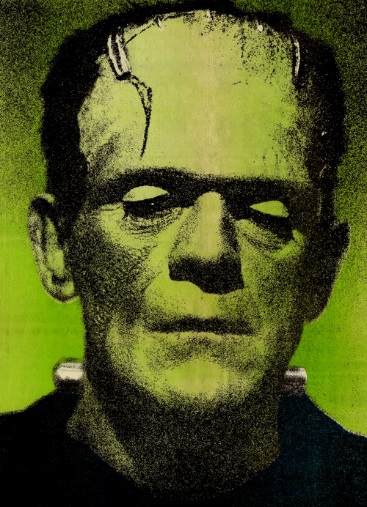 How Monster looked like?
What was the title of Frankenstain?  What was his education?
What is modal logic?
What are Artificial Neural Networks?
What is Hartenberg-Denawitt Notation?
Hough Transform?
What is Neuro-Fuzzy Network?
What are uses of Haar Transform?
Explain briefly Viola-Jones Algorithm
What is Edge Detection?
Can you explain the Principal Component Analysis?
What is SVR standing for?
List all known to you algorithms for Machine Learning
Uses of Decision Trees in Robotics?
Main ideas of language REBEL ?
What is Hidden Markov Model?
Applications of Temporal Logic in robotics?
What is temporal logic?
Explain Convolution and applications in Robotics.
What are wavelets? Examples?
What is Image Enhancement?
What is Naïve Bayes?
What are Ensemble Methods?
What is robot morality?
Matrices of Fast Transforms versus Butterflies
Principles of Path Planning
Give examples of trees in image processing?
What is Breadth First Search?
What is entropy and how we use it?
[Speaker Notes: Questions related to the Robotics classes that can be asked at the end of Spring Quarter.]
Who are the professors in Design Automation ?
What are the departments in PSU Maseeh College of Engineering and Computer Science?
What kind of help I can get from ECE office?
What are the tracks in Electrical and Computer Engineering ?
What classes are related to Embedded Systems?
Who teaches Nanotechnology?
Classes about VHDL, Verilog,  System Verilog?
What classes are about Computer Architecture?
Can I take classes in Summer?
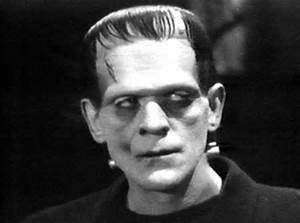 Is  478 class easy?
In what building is Electrical and Computer Engineering located?
In which room is the robotic laboratory?
Who teaches Evolutionary Computation?
Do you have many friends?
Where is Electromagnetics Lab?
What are classes in ECE related to medical applications?
You are admired for your accomplishments.
How many credits a quarter  I should take?
What classes are taught by Professor Perkowski ?
Where is Nano Lab?
What classes are taught by Professor Hall ?
What is FPGA standing for?
What classes are taught by Professor Faust ?
What is IGA standing for?.
What abilities and skills are most important for an incoming ECE student?
In which class there are no projects?
Who teaches programming?
What are the prerecquisities to robotics classes?
In which class there are many projects?
[Speaker Notes: Questions of incoming students to Electrical and Computer Engineering Department.]
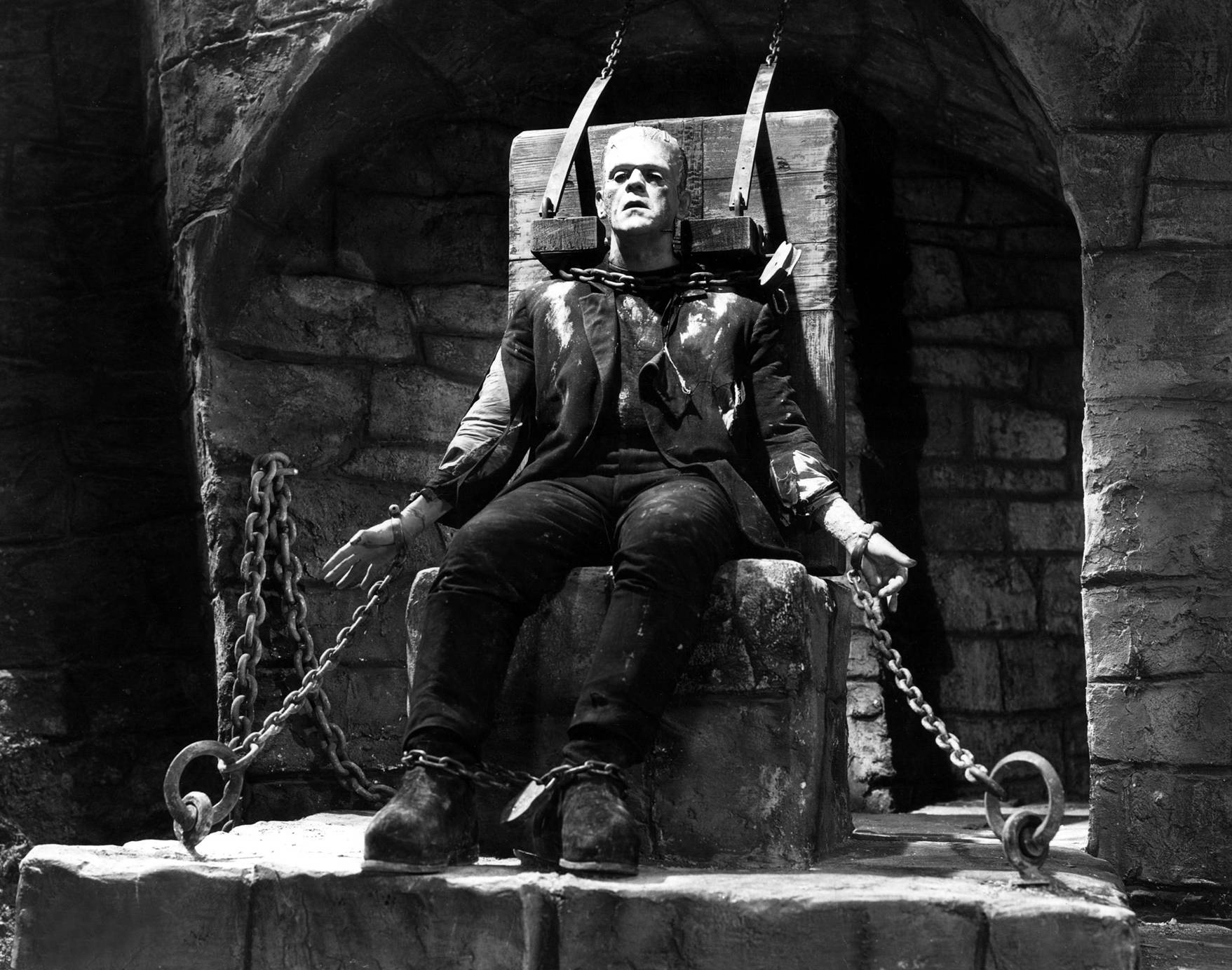 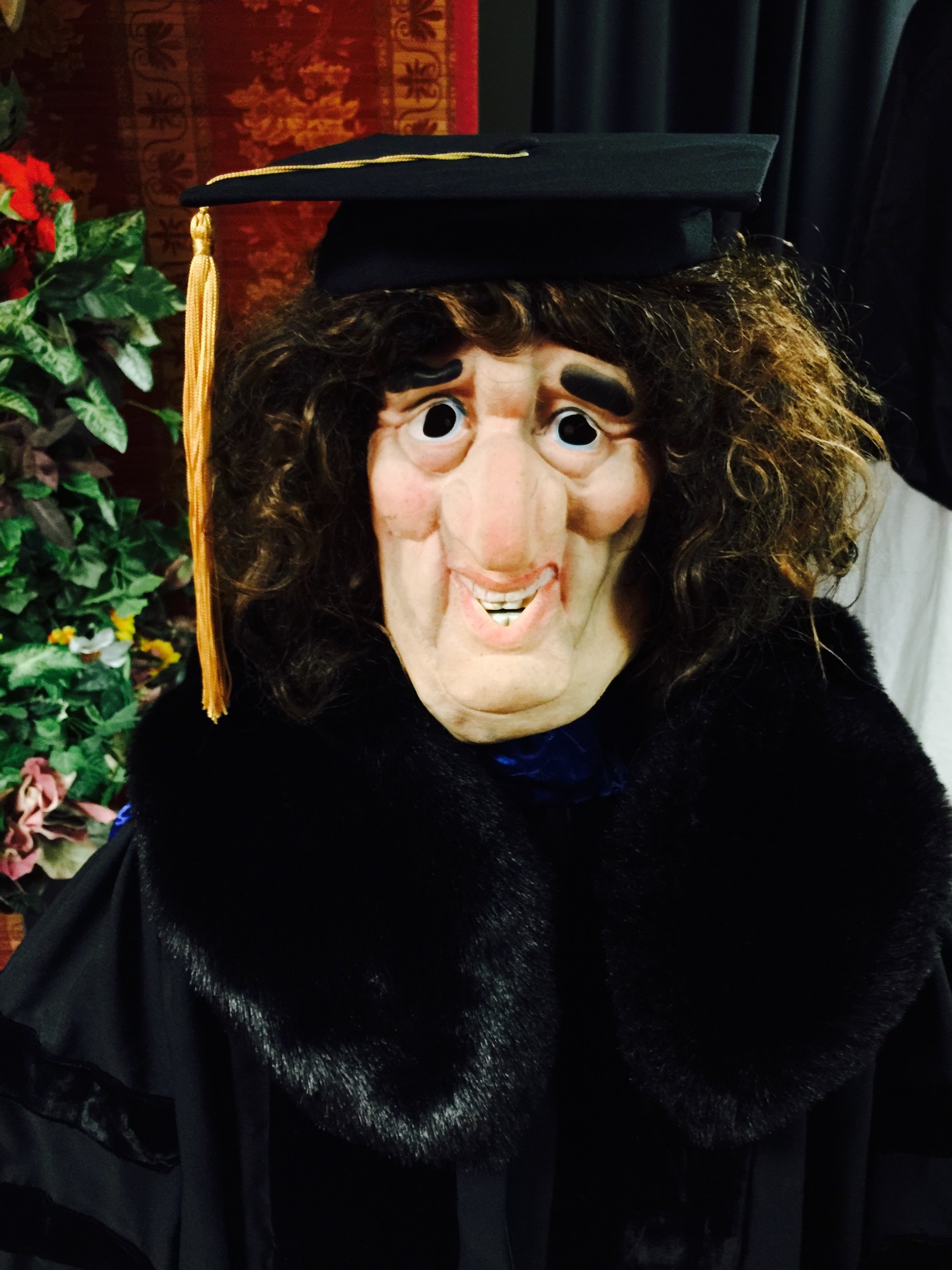 Definitely, I did not look in reality like on this photograph.
[Speaker Notes: Answer to a question “How did you look like, Frankenstein’s Monster?]
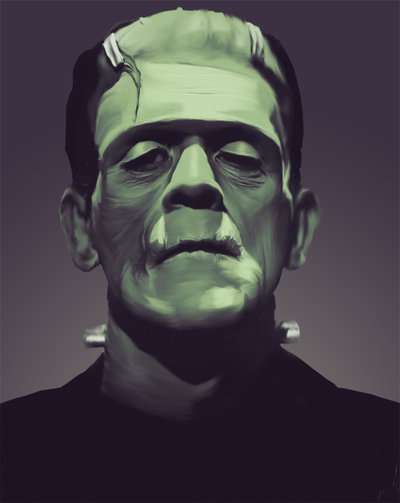 [Speaker Notes: Fishes]
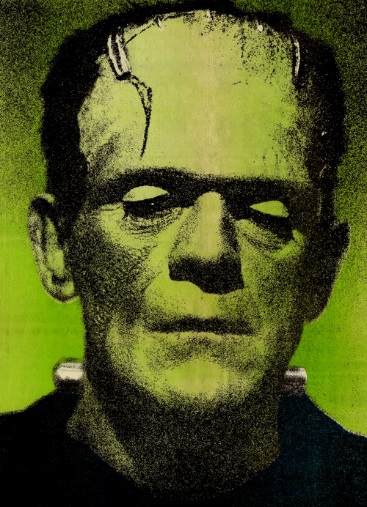 [Speaker Notes: Countess Quanta]
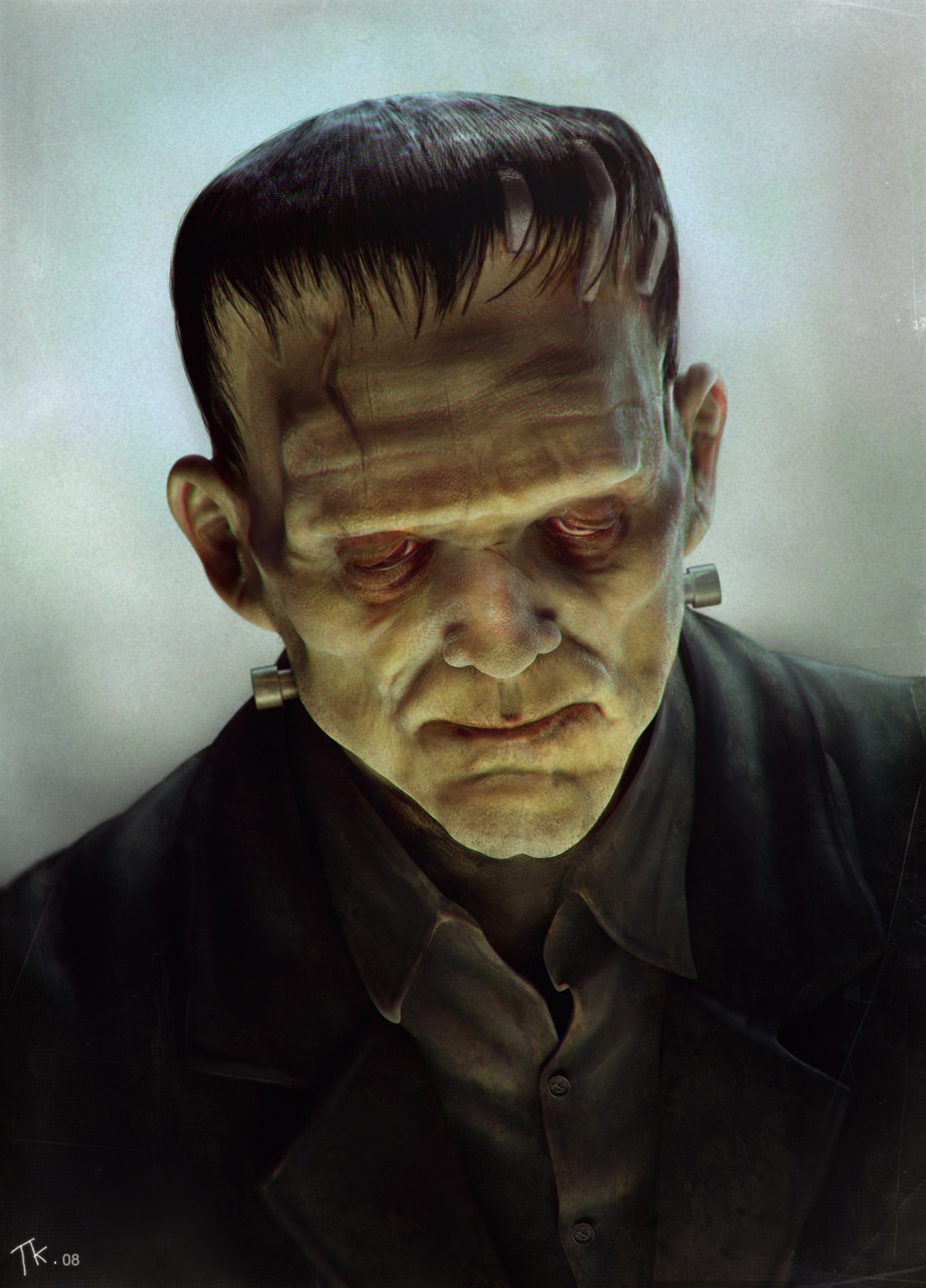 [Speaker Notes: Bohr]
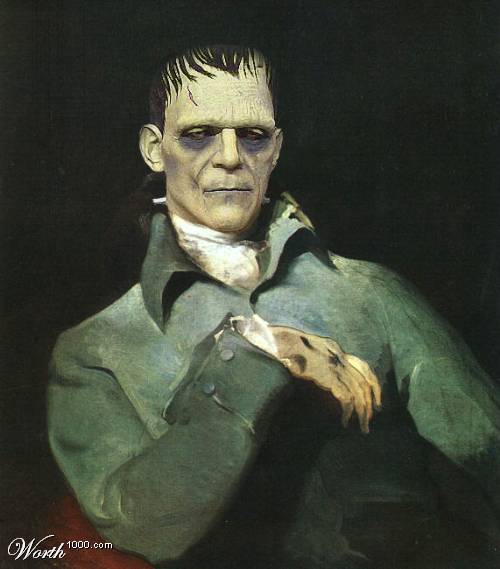 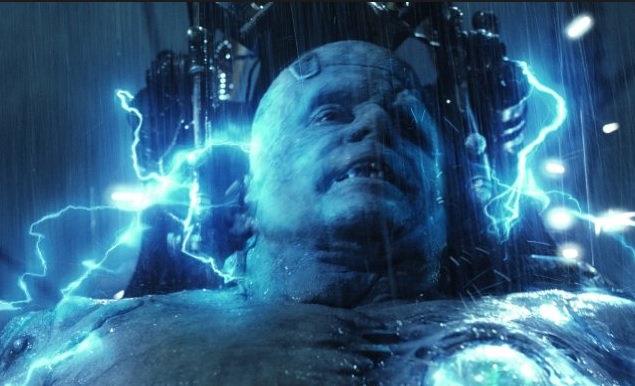 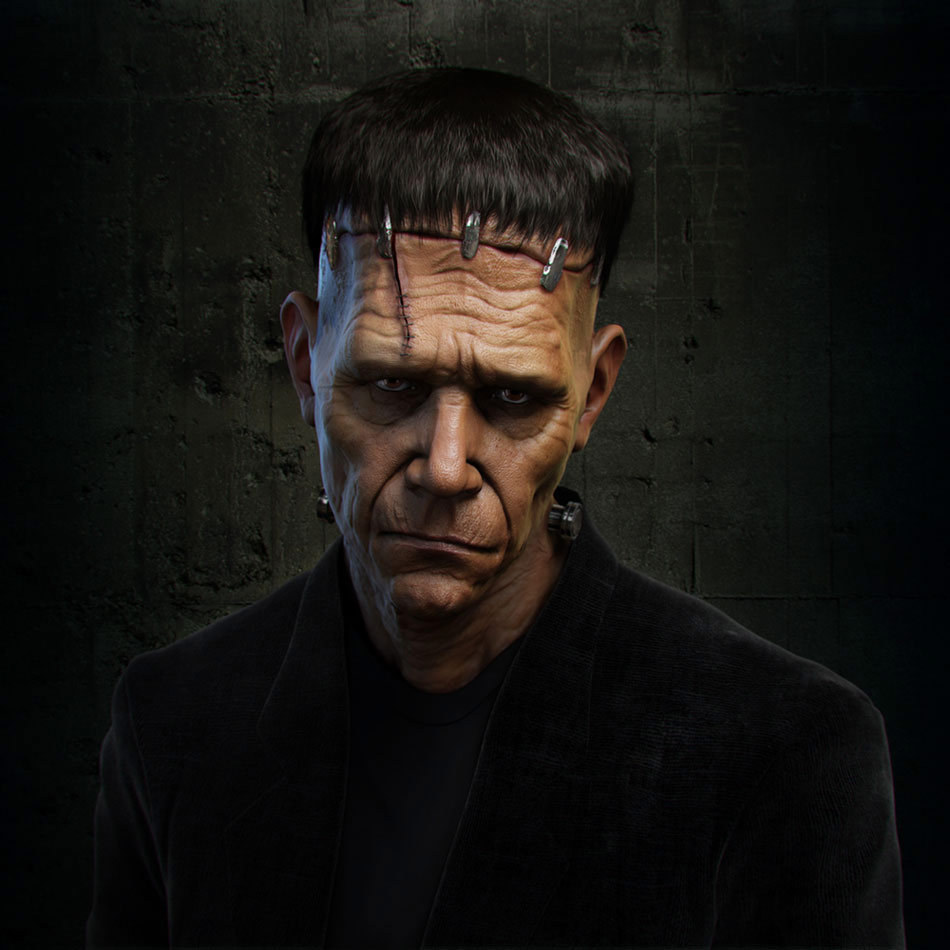 This is how I was constructed
[Speaker Notes: How you were constructed?]
What do you think about future of robotics?
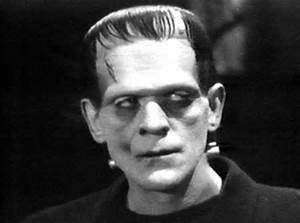 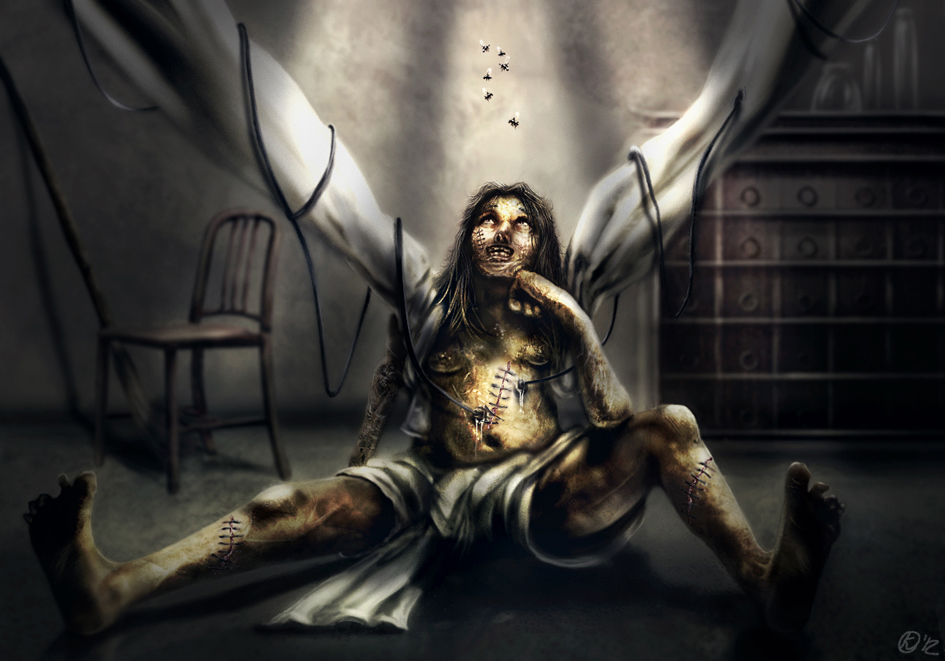 [Speaker Notes: Answer to question if Monster was happy or not. The novel's title compares "Frankenstein" to the mythological figure Prometheus, because of what they both brought to life.
In Shelley's horror story, Victor Frankenstein builds the creature in his laboratory through an ambiguous method consisting of chemistry and alchemy. Shelley describes the monster as 8-foot-tall (2.4 m), hideously ugly, but sensitive and emotional. The monster attempts to fit into human society, but is shunned, which leads him to seek revenge against his creator]
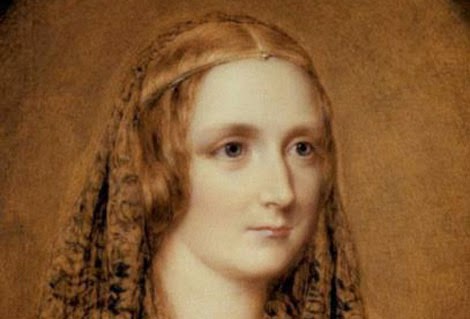 Mary Wollstonecraft Shelley was an English novelist, short story writer, dramatist, essayist, biographer, and travel writer, best known for her Gothic novel Frankenstein: or, The Modern Prometheus. 
She also edited and promoted the works of her husband, the Romantic poet and philosopher Percy Bysshe Shelley.
[Speaker Notes: Answer to question about Mary Shelley.]
Type;#;command;value;delaynarrator;1;say;"I am the theater narrator. We will begin by performing a self test. I thank you for your patience.";2monster;1;say;"I am Monster. I am beginning my self test now";2monster;1;say;"Turning head to the right";0monster;1;move;faceright;1monster;1;pause;5monster;1;say;"Turning head to the left";0monster;1;move;faceleft;1monster;1;pause;5monster;1;say;"I am doing motion my head to say no";0monster;1;move;faceno;1monster1;pause;5monster;1;say;"moving forward";0monster;1;move;f;2monster;1;pause;3
Monster Test
[Speaker Notes: Monster Test]
quanta;1;say;"I am Countess Quanta. I am beginning my self test now";2quanta;1;say;"moving backward";0quanta;1;move;b;2quanta;1;pause;3quanta;1;say;"turning left";0quanta;1;move;l;2quanta;1;pause;3quanta;1;say;"turning right";0quanta;1;move;r;3quanta;1;say;"moving foward";0quanta;1;move;f;2quanta;1;pause;3quanta;1;say;"moving backward";0quanta;1;move;b;2quanta;1;pause;3quanta;1;say;"turning left";0quanta;1;move;l;2quanta;1;pause;3quanta;1;say;"turning right";0quanta;1;move;r;2quanta;1;pause;3quanta;1;say;"I am Countess Quanta. I have completed my self test now";2
Quanta Test
quanta;1;say;"moving backward";0quanta;1;move;b;2quanta;1;pause;3quanta;1;say;"turning left";0quanta;1;move;l;2quanta;1;pause;3quanta;1;say;"turning right";0quanta;1;move;r;3quanta;1;say;"I am Bohr. I have completed my self test now";2quanta;1;say;"I am Schrodinger. I am beginning my self test now";2quanta;1;say;"moving foward";0schrodinger;1;move;f;2schrodinger;1;pause;3schrodinger;1;say;"moving backward";0schrodinger;1;move;b;2schrodinger;1;pause;3schrodinger;1;say;"turning left";0schrodinger;1;move;l;2schrodinger;1;pause;3schrodinger;1;say;"turning right";0schrodinger;1;move;r;2schrodinger;1;pause;3schrodinger;1;say;"I am Schrodinger. I have completed my self test now";2
Quanta Test
bohr;1;say;"moving backward";0bohr;1;move;b;2bohr;1;pause;3bohr;1;say;"turning left";0bohr;1;move;l;2bohr;1;pause;3bohr;1;say;"turning right";0bohr;1;move;r;3bohr;1;say;"I am Bohr. I have completed my self test now";2schrodinger;1;say;"I am Schrodinger. I am beginning my self test now";2schrodinger;1;say;"moving foward";0schrodinger;1;move;f;2schrodinger;1;pause;3schrodinger;1;say;"moving backward";0schrodinger;1;move;b;2schrodinger;1;pause;3schrodinger;1;say;"turning left";0schrodinger;1;move;l;2schrodinger;1;pause;3schrodinger;1;say;"turning right";0schrodinger;1;move;r;2schrodinger;1;pause;3schrodinger;1;say;"I am Schrodinger. I have completed my self test now";2
bohr;1;say;"moving backward";0bohr;1;move;b;2bohr;1;pause;3bohr;1;say;"turning left";0bohr;1;move;l;2bohr;1;pause;3bohr;1;say;"turning right";0bohr;1;move;r;3bohr;1;say;"I am Bohr. I have completed my self test now";2schrodinger;1;say;"I am Schrodinger. I am beginning my self test now";2schrodinger;1;say;"moving foward";0schrodinger;1;move;f;2schrodinger;1;pause;3schrodinger;1;say;"moving backward";0schrodinger;1;move;b;2schrodinger;1;pause;3schrodinger;1;say;"turning left";0schrodinger;1;move;l;2schrodinger;1;pause;3schrodinger;1;say;"turning right";0schrodinger;1;move;r;2schrodinger;1;pause;3schrodinger;1;say;"I am Schrodinger. I have completed my self test now";2
Type;#;command;value;delaynarrator;1;say;"I am the theater narrator. We will begin by performing a self test. I thank you for your patience.";2bohr;1;say;"I am Bohr. I am beginning my self test now";2bohr;1;say;"Turning head to the right";0bohr;1;move;faceright;1bohr;1;pause;5bohr;1;say;"Turning head to the left";0bohr;1;move;faceleft;1bohr;1;pause;5bohr;1;say;"I am motion my head to say no";0bohr;1;move;faceno;1bohr;1;pause;5bohr;1;say;"moving forward";0bohr;1;move;f;2bohr;1;pause;3bohr;1;say;"moving backward";0bohr;1;move;b;2bohr;1;pause;3bohr;1;say;"turning left";0bohr;1;move;l;2bohr;1;pause;3bohr;1;say;"turning right";0bohr;1;move;r;3bohr;1;say;"I am Bohr. I have completed my self test now";2schrodinger;1;say;"I am Schrodinger. I am beginning my self test now";2schrodinger;1;say;"moving foward";0schrodinger;1;move;f;2schrodinger;1;pause;3schrodinger;1;say;"moving backward";0schrodinger;1;move;b;2schrodinger;1;pause;3schrodinger;1;say;"turning left";0schrodinger;1;move;l;2schrodinger;1;pause;3schrodinger;1;say;"turning right";0schrodinger;1;move;r;2schrodinger;1;pause;3schrodinger;1;say;"I am Schrodinger. I have completed my self test now";2